ORACLES Forecast Briefing(Aerosols)
25 September 2016
The Aerosol Week
ORACLES Forecast Briefing
2
Walvis Bay
Dust
OC+BC+SO4
ORACLES Forecast Briefing
3
Ascension: GEOS-5 OC+BC+SO4
ORACLES Forecast Briefing
4
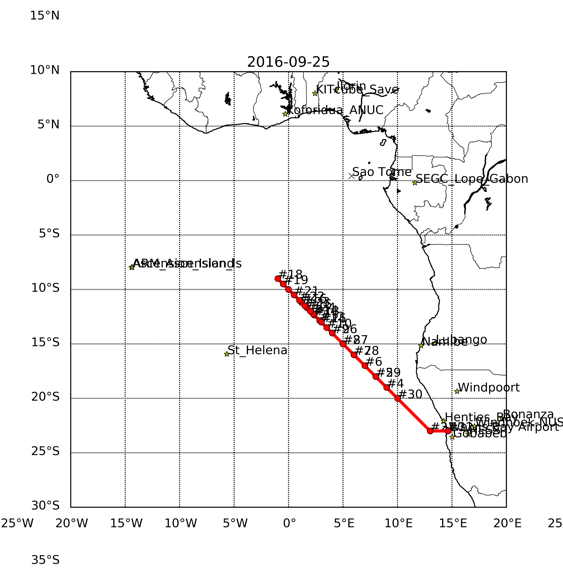 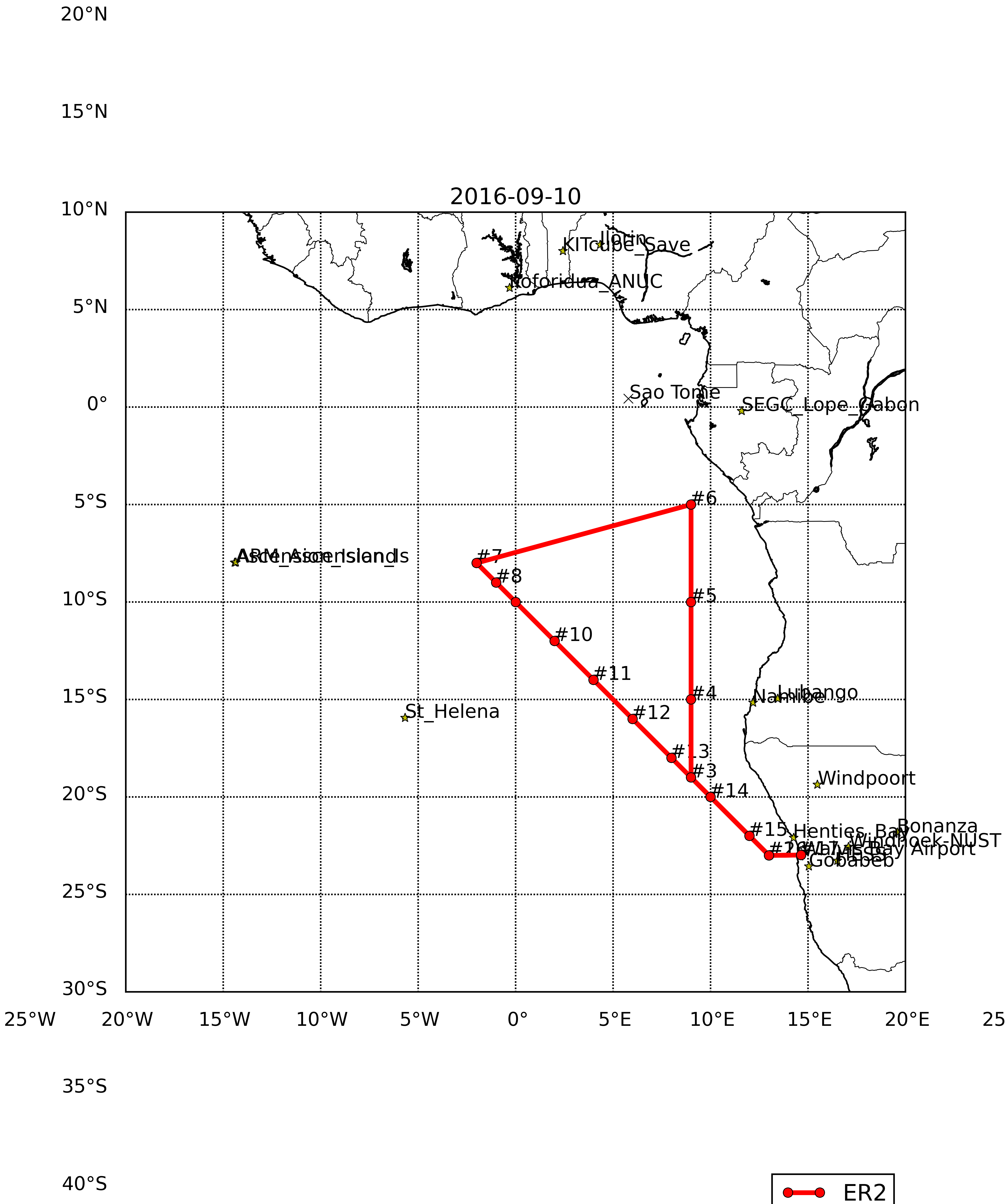 Flight Day
Sunday 25 September 2016
ORACLES Forecast Briefing
5
Sunday, 25 Sep 2016 9Z
ORACLES Forecast Briefing
6
Sunday, 25 Sep 2016 9Z
HIGH
ORACLES Forecast Briefing
7
Sunday, 25 Sep 2016 9Z
MID
ORACLES Forecast Briefing
8
Sunday, 25 Sep 2016 9Z
LOW
ORACLES Forecast Briefing
9
ORACLES Forecast Briefing
10
Sunday, 25 Sep 2016 9Z
ORACLES Forecast Briefing
11
Sunday, 25 Sep 2016 9Z
ORACLES Forecast Briefing
12
Hard-Down Day
monday 26 September 2016
ORACLES Forecast Briefing
13
Monday, 26 Sep 2016 9z
ORACLES Forecast Briefing
14
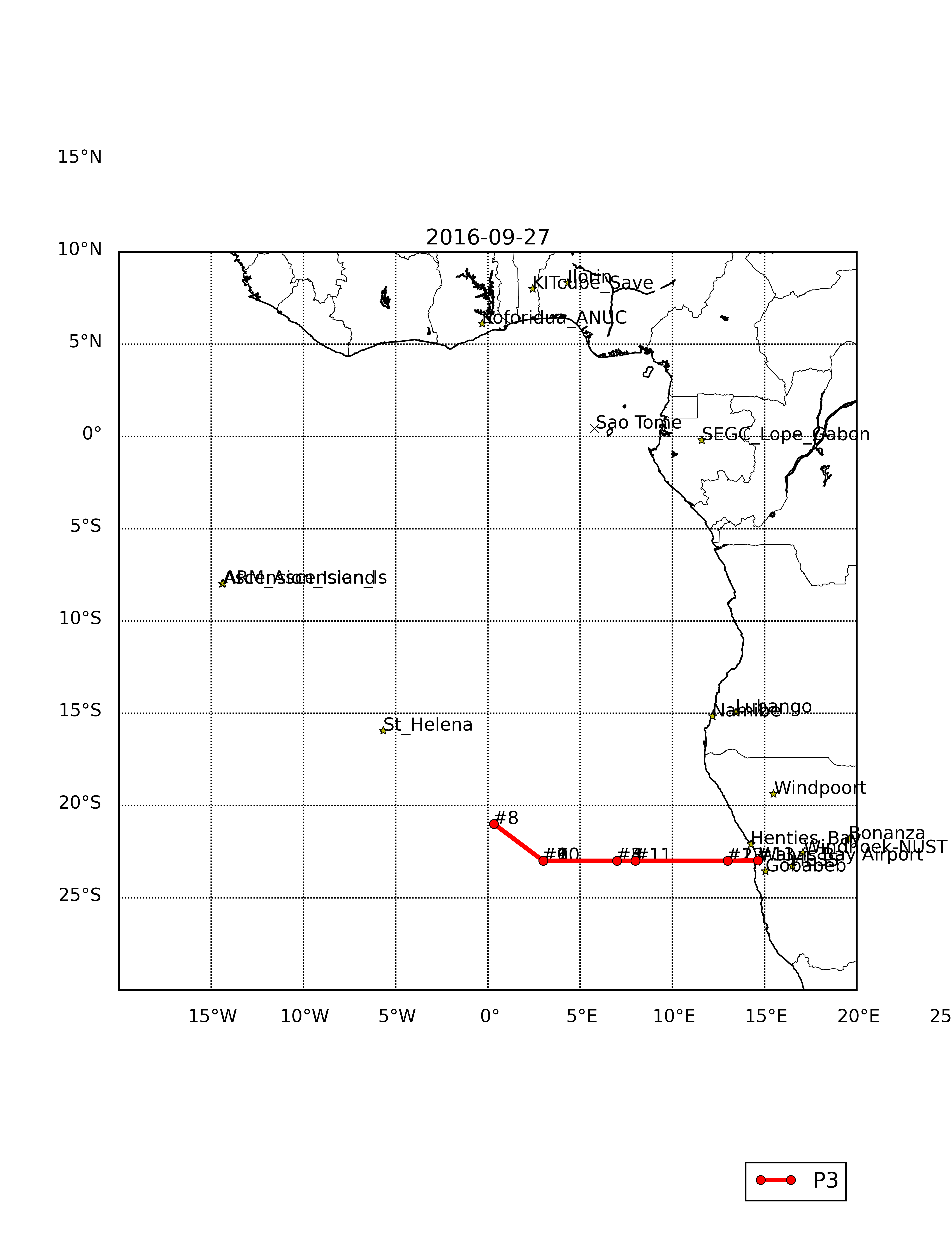 Flight Day
Tuesday 27 September 2016
ORACLES Forecast Briefing
15
Tuesday, 27 Sep 2016 9z
ORACLES Forecast Briefing
16
Tuesday, 27 Sep 2016 9z
HIGH
ORACLES Forecast Briefing
17
Tuesday, 27 Sep 2016 9z
MID
ORACLES Forecast Briefing
18
Tuesday, 27 Sep 2016 9z
LOW
ORACLES Forecast Briefing
19
ORACLES Forecast Briefing
20
Tuesday 17 September 2016 9Z
ORACLES Forecast Briefing
21
ORACLES Forecast Briefing
22
ORACLES Forecast Briefing
23
P3 Hockey Stick Track
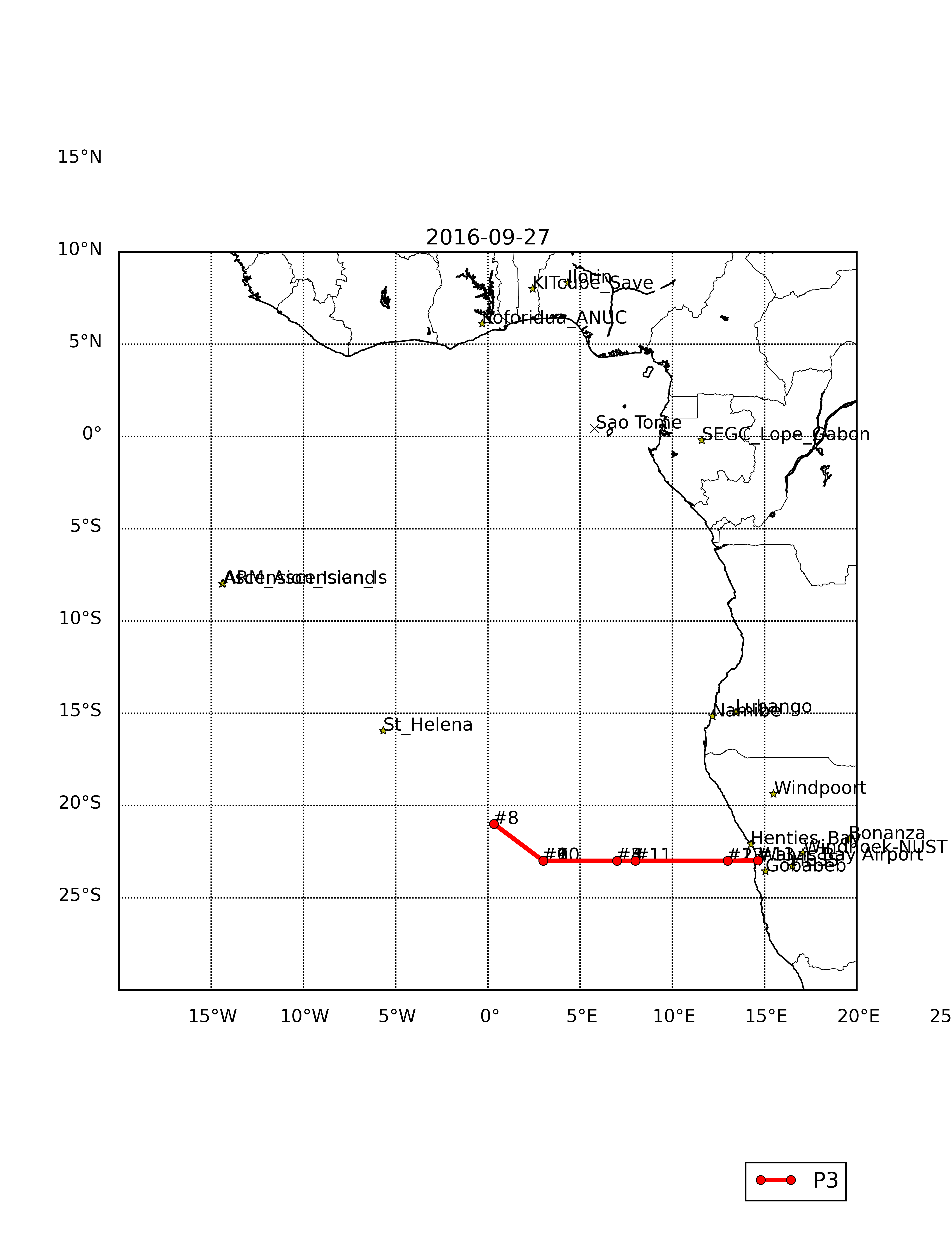 ORACLES Forecast Briefing
24
ORACLES Forecast Briefing
25
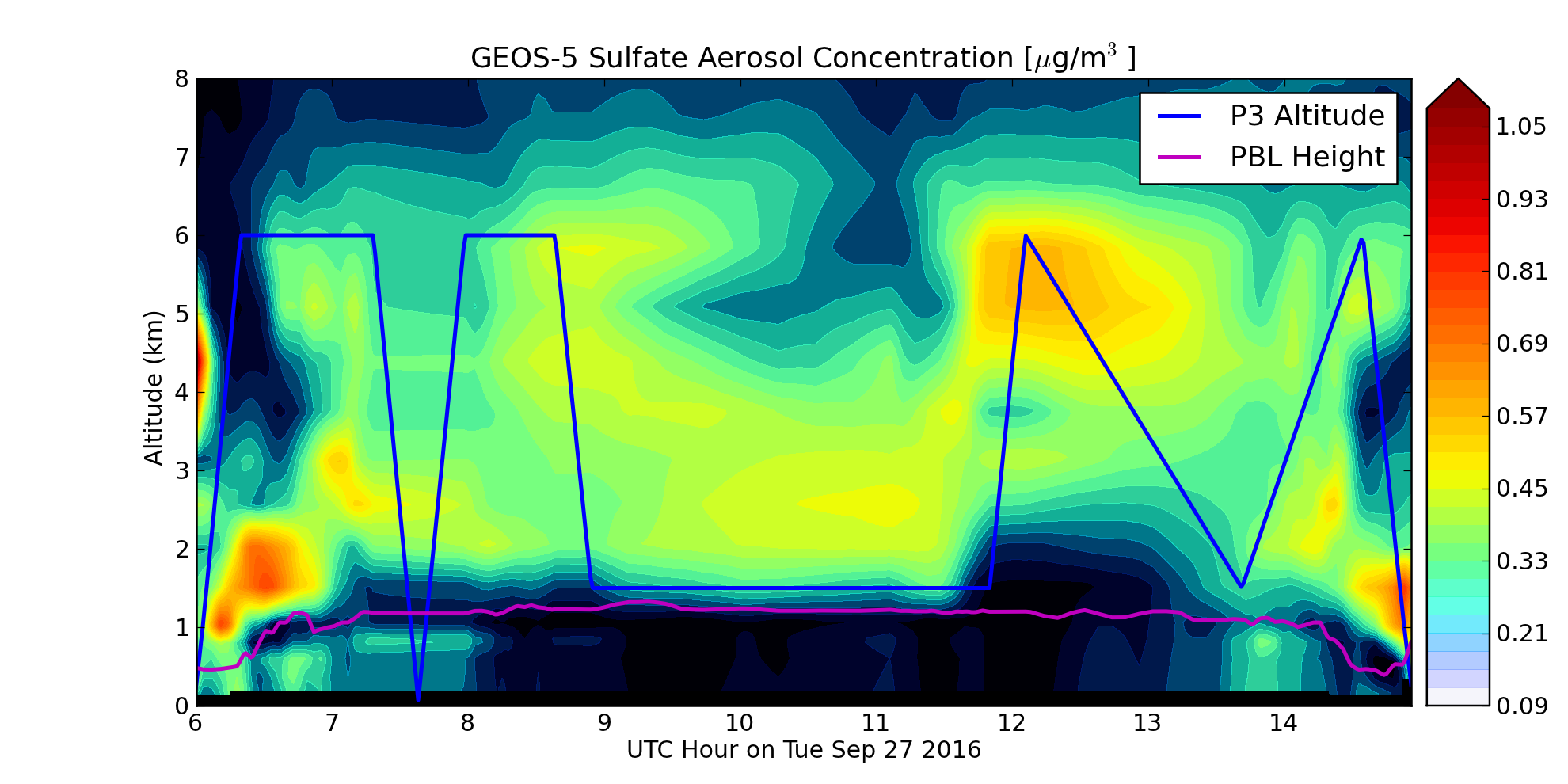 ORACLES Forecast Briefing
26
GEOS-5
WRF
ORACLES Forecast Briefing
27
GEOS-5
WRF
ORACLES Forecast Briefing
28
GEOS-5
WRF
ORACLES Forecast Briefing
29
GEOS-5
WRF
ORACLES Forecast Briefing
30
Transit Flight
Thursday 29 September 2016
ORACLES Forecast Briefing
31
Thursday, 29 September 2016 6z
ORACLES Forecast Briefing
32